جامعة محمد بن أحمد-وهران02-
كلية العلوم الاجتماعية.
قسم علم الاجتماع
أستاذة المادة: هَـــرَنْـــدي
المقياس:“تحليل اجتماعي لقضايا حقوق الإنسان“
الحجم الساعي:18 ساعة
المعامـــــل:01                                    الرصيد:02
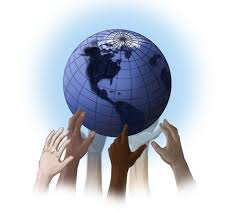 المحاضرة رقم:  *02*
*مراحل ظهور ونشأة حقوق الإنسان*
”مخطط الدرس“
-تمهيد.
-الأهداف العامة من الدّرس.
1- ظهور مصطلح حقوق الإنسان.
2-حقوق الإنسان في أوروبا.
3-حقوق الإنسان في أمريكا.
4- حقوق الإنسان في الصين واليابان.
5- حقوق الإنسان في شريعة حمو رابي.
6-حقوق الإنسان في الفكر الهندوسي.
7-حقوق الإنسان في الديانات السماوية.
8-الالتزام بحقوق الإنسان من قبل الدول.
-خاتمة.
-قائمة المراجع.
-فيدو عن الشرعية الدولية لحقوق الإنسان.
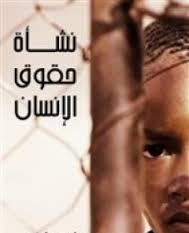 الأهداف العامة للدرس:
بالنسبة لمخرجات المحاضرة فهي كالآتي:
1- تمكين الطالب من اكتساب معارف علمية عن نشأة وظهور حقوق الإنسان في العالم.
2-مساعدة الطالب على توضيح صورة واقعية حقوق الإنسان في الديانات السماوية.
3-تمكن الطالب من التتبع التاريخي لتطور هذا المفهوم.
4- تمكن الطالب من تحديد مفهوم الالتزام تجاه هذه الحقوق من قبل المجتمعات البشرية بصفة عامة.